Pravo na rad
Emilija Milošević  843/15
Ksenija Petrović 617/15
Kheel Center, Cornell University Library
SADRŽAJ
_________________________________________________________________________
Odredbe Univerzalne deklaracije ljudskih prava o pravu na rad
Odabrane odredbe o pravu na rad u Međunarodnom paktu o ekonomskim, socijalnim i kulturnim pravima
Odabrane odredbe o pravu na rad u Revidiranoj socijalnoj povelji
Opšti komentar (broj 18) Komiteta za ekonomska, socijalna i kulturna prava
Šta su međunarodni standardi rada?
Međunarodna organizacija rada
Fundametalne Konvencije o pravu na rad
Izazovi i osetljive društvene grupe na putu ostvarenja prava na rad
Primeri
Stogodišnja istorija prisilnog i dečijeg rada u industriji čokolade
Industrija pamuka u Uzbekistanu
Pravo na rad u Ustavu Republike Srbije
Ostvarivanje prava na rad u Republici Srbiji
2016, 2017, 2018
Bibliografija
________________________________________________________________________
Odredbe Univerzalne deklaracije ljudskih prava o pravu na rad (1948)
1
Član 23.
„1. Svako ima pravo na rad, na slobodan izbor zaposlenja, na pravične i zadovoljavajuće uslove rada i na zaštitu od nezaposlenosti. 
2.Svako, bez ikakve razlike, ima pravo na jednaku platu za jednaki rad. 
3. Svako ko radi ima pravo na pravednu i zadovoljavajuću naknadu koja njemu i njegovoj porodici obezbeđuje egzistenciju koja odgovara ljudskom dostojanstvu i koja će, ako bude potrebno, biti upotpunjena drugim sredstvima socijalne zaštite. 
4. Svako ima pravo da osniva sindikat i učlanjuje se u njega radizaštite svojih interesa.
Član 24.
Svako ima pravo na odmor i slobodno vreme, uključujući razumno ograničenje radnog vremena i periodične praznike s platama.”
Komentar: Tačka treća Člana 23 po kojoj: pravo na rad iz koga ishodi pravo na zadovoljavajuću nadoknadu koja njemu i njegovoj porodici obezbeđuje egzistenciju
...koja odgovara ljudskom dostojanstvu. 
Ova rečenica kristalno jasno ukazuje na značaj prava na rad.
Tačka druga, Člana 23.  se najčešće   koristi u kontekstu seksualne diskriminacije.
I naposletku, svako ima pravo na odmor i slobodno vreme da u njemu sebe obrazuje i divi se svetu.
Odabrane odredbe o pravu na rad u Međunarodnom paktu o ekonomskim, socijalnim i kulturnim pravima (1966)
2
Član 6.

1. Države članice ovog pakta priznaju pravo na rad, koje obuhvata pravo koje ima svako lice na mogućnost zarađivanja kroz slobodno izabran ili prihvaćen rad, i preduzimaju odgovarajuće mere za očuvanje ovog prava.

2. Među mere koje svaka država članica ovog pakta treba da preduzme u cilju punog ostvarenja ovog prava spadaju programi tehničke i stručne orijentacije i obuke, politika i metodi za postizanje stalnog ekonomskog, socijalnog i kulturnog razvoja i pune proizvodne zaposlenosti u uslovima koji čoveku garantuju uživanje osnovnih političkih i
ekonomskih sloboda.
Komentar:  U ovom dokumentu prava na rad precizirana su u članovima 6 i 7, uz član 8 koji približnije objašnjava prava na osnivanje i učestovanje u sindikatima kao jednoj od ključnih dimenzija zaštite prava radnika.
U članu 7 navode se “pravični i povoljni uslovi za rad” koji između ostalog obuhvataju: nagradu koja minimalno obezbeđuje sve radnike kao i jednaku nagradu za rad jednake vrednosti (posebno se ističe garancija da žene imaju iste uslove i nagrade kao i muškarci), pristojan život, higijensko-tehničku zaštitu na radu, odmor, ograničenje radnog vremena, plaćena odsustva kao i nadoknadu za praznične dane.
Odabrane odredbe o pravu na rad u Revidiranoj socijalnoj povelji
3
U nameri da obezbede efektivno ostvarivanje prava na rad, strane ugovornice obavezuju se na:
Pravo na rad
Član 1.
Da prihvate kao jedan od svojih primarnih ciljeva i dužnosti da obezbede i očuvaju što je moguće viši i stabilniji nivo zapošljavanja u cilju postizanja pune zaposlenost
Da efektivno štite pravo radnika da zarađuje za život na poslu koji je slobodno odabrao 
Da uspostave ili očuvaju besplatne usluge zapošljavanja za sve radnike;
Da obezbede ili unapređuju odgovarajuću profesionalnu orijentaciju, obuku i rehabilitaciju
Preambula 

Vlade potpisnice ovog dokumenta, kao članice Saveta Evrope, 
Smatrajući da je cilj Saveta Evrope da postigne veće jedinstvo među svojim članicama radi očuvanja i ostvarivanja ideala i principa koji predstavljaju njihovo zajedničko nasleđe i radi olakšavanja njihovog ekonomskog i društvenog razvoja, naročito očuvanjem i daljim ostvarivanjem ljudskih prava i osnovnih sloboda;
[Speaker Notes: opciono]
Opšti komentar (br. 18) Komiteta za ekonomska, socijalna i kulturna prava
Stope zaposlenosti žena i muškaraca prema starosnim grupama (u %)
4
Žene i pravo na rad: Komitet za ekonomska, socijalna i kulturna prava (ekspertsko telo za monitoring uvođenja UN pakta) izražava potrebu za jasnim sistemom zaštite za borbu protiv polne diskriminacije i osiguravanje jednakoh šansi i istog tretmana žena i muškaraca u radnom odnosu, tako što će se omogućiti jednako vrednovanje muškog i ženskog rada kao i jednake plate. Trudnoća se nikako ne sme smatrati preprekom za zaposlenje i ne sme predstavljati opravdanje za gubitak istog. Pažnja treba biti usmerena i ka činjenici da ženska populacija često ima teži pristup obrazovanju od muške, kao i ka tome da određene kulture utiču na šanse za zaposlenje i poslovni napredak žena.
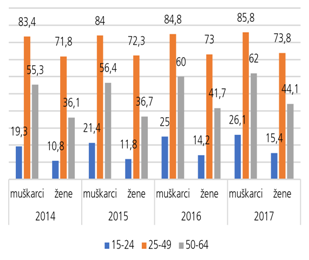 [Speaker Notes: opciono]
Šta su međunarodni standardi rada?
Međunarodni standardi rada su pravni instrumenti koje su delo vlada, poslodavaca i radnika utvrđuju osnovne principe i prava radnika. Najčešće su to ili Konvencije  ili Protokoli) koji su pravno obavezujući državni ugovori koje mogu ratifikovati države članice.
Postoje i Preporuke koje služe kao neobavezujuće smernice.  Premda odgovarajuća preporuka dopunjuje Konvenciju pružanjem detaljnih uputstava o način primene, preporuke mogu biti i autonomne, nezavisne od Konvencije. _______________________________________Kako nastaju međunarodni standardi rada?
Konvencije i preporuke sastavljaju predstavnici vlada, poslodavaca i radnika koje potom usvajaju na godišnjoj Međunarodnoj konferenciji rada. 
Jednom kad se usvoji standard, države članice ga dostavljaju nadležnom organu (najčešće Parlamentu) u roku od dvanaest meseci na razmatranje. U slučaju Konvencija to znači razmatranje za ratifikaciju.
Međunarodna organizacija rada je osnovana 1919. Potom postala specijalizovana agencija Ujedinjenih nacija sa sedištem u Ženevi. Trenutno broji 187 država članica. 
Ima jedinstvenu tripartitnu strukturu koja okuplja predstavnike vlada, poslodavaca i radnika da na jednakoj osnovi rešavaju pitanja u vezi s radnom i socijalnom politikom.
5
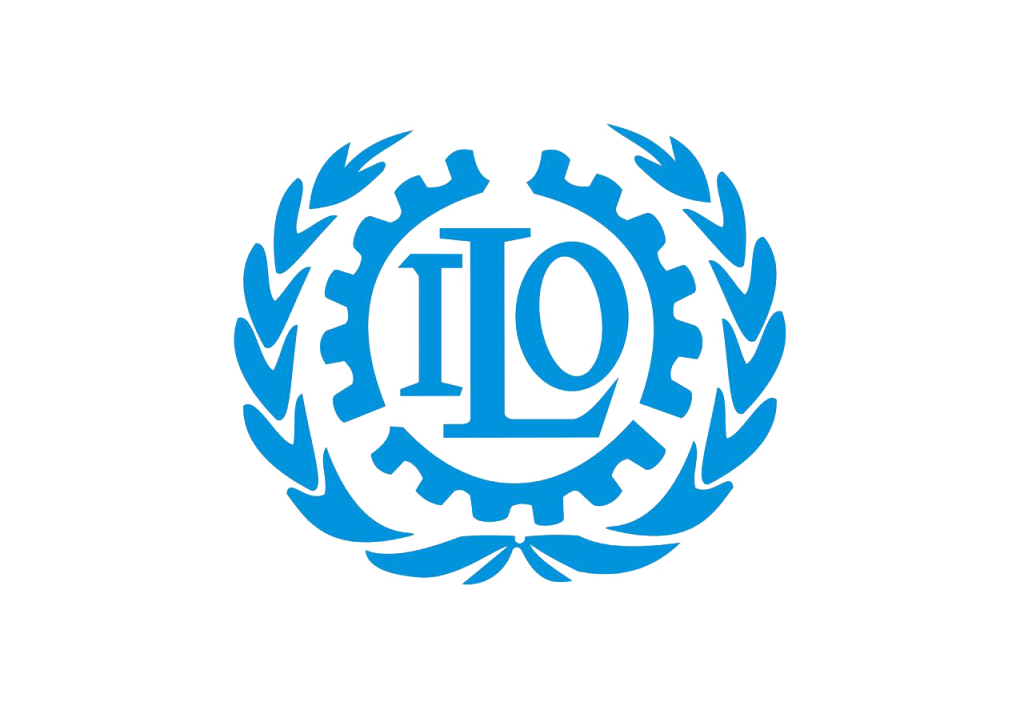 Logo Međunarodne organizacije rada
Fundametalne Konvencije nastale tokom procesa ostvarivanja međunarodnog prava na rad
Konvencija o prisilnom radu iz 1930. - Kojom su se države članice obavezale da “suzbiju svaki prisilan i prinudan rad”.
Konvencija o slobodi udruživanja i zaštite prava na organizovanje iz 1948.  - Pravno precizirano pravo na “autonomiju u sindikalnom organizovanju radi unapređenja i odbrane interesa radnika”.
Pravo na organizovanje i Konvencija o kolektivnom pregovaranju iz 1949.  - “Zaštita od diskriminacije zbog učlanjenja u sindikat, promocija dobrovoljnih kolektivnih ugovora i kolektivnih akcija.”
Konvencija o jednakoj nagradi iz 1951. -  “Pravo na jednaku platu, bez ikakve diskriminacije na osnovu pola.”
Konvencija o ukidanju prisilnog rada iz 1957.   - “Pozitivna obaveza država članica da osiguraju ukidanje svih prisilnih radnih snaga.”
Konvencija o diskriminaciji (zapošljavanje i zanimanje) iz 1958.  - Koja zabranjuje diskriminaciju na osnovu "rase, boje, pola, religije, političkog mišljenja, nacionalnog izvlačenja ili društvenog porekla" ili drugih razloga utvrđenih od strane država članica pri zapošljavanju.
Konvencija o minimalnom uzrastu iz 1973.  - “Uslov da ljudi imaju najmanje 15, ili višu starost koju određuju države članice, ili 14 za države članice čiji se obrazovni sistem razvija, pre nego što rade, i 18 godina pre opasnog rada.”
Najgori oblici dečijeg rada Konvencija iz 1999.  - “Dužnosti država članica da utvrde i preduzmu korake za zabranu najgorih oblika dečijeg rada (ropstvo, prostitucija, trgovina drogom i drugi opasni poslovi).”
5.2.
· Maloletnici i pravo na rad:
Prvo zaposlenje licima koja nisu punoletna obezbeđuje materijalnu nezavisnost i u određienim slučajevima beg od siromaštva Mlade osobe, naročito ženskog pola imaju velike poteškoće u nalaženju posla.
Deca i pravo na rad:

Zaštita dece je obrađena u desetoj tački sporazuma. Komitet se poziva na svoj komentar br. 14 i to posebno na 22. i 23. paragraf koji se odnosi na dečije pravo na zdravstvenu zaštitu ističe potrebu da se deca zaštite od svakog vida posla koji bi na neki način uticao na njihov razvoj fizičkog ili mentalnog zdravlja, kao i to da se deca zaštite od ekonomske eksploatacije kao preduslov za normalan razvoj.  Nekoliko prava vezanih za zaštitu dece od ekonomske eksploatacije kao i prisiljavanje dece na rad, usvojena su nakon ICESCR-a.
6.1
Stari i pravo na rad:
Komitet se ponovo poziva na svoj komentar, tačku br. 6. o ekonomskim, socijalnim i kulturnim pravima starijih osoba, a posebno potrebu da se preduzmu mere kojima bi se sprečila storosna diskriminacija. 
Stope zaposlenosti prema starosnim grupama u 2017. godini
Osobe sa invaliditetom i pravo na rad:
Komitet za ekonomska, socijlna i kulturna prava smatra da pravo svakoga da zarađuje poslom koji sam izabere ili prihvati, nije realizovano ukoliko je jedina šansa za ostvarenje toga, rad po nestandardnim uslovima koji su neuobičajeni za osobe koje nemaju nikakav invaliditet. 

Migranti i pravo na rad:
Princip nediskriminacije, kako je navedeno u članu 7 ICRMW-a, treba se primeniti na migrante i članove njihovih porodica. U vezi s tim, Komitet naglašava potrebu za nacionalnim planom akcije, koji bi poštovao i promovisao ovakve principe.
6.2
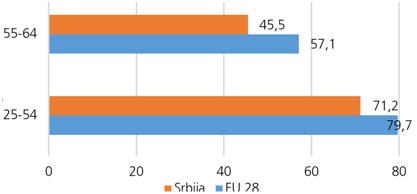 Poznati primeri nepoštovanja prava radnika
11
7.1.
raconteur.net
Stogodišnja istorija prisilnog i dečijeg rada u industriji čokolade
7.1.
Kakao je ključi sastojak u proizvodnji čokolade. Više polovine svetskih proizvođača čokolade kakao otkupljuje od zapadnoafričkih zemalja Gane i Obale Slonovače. Ko su proizvođači kakaa? Najčešće mala porodična imanja. Proizvodnja kakaa izdržava između 40 i 50 miliona poljoprivrednika, gotovo 90% njih ima ovaj izvor prihoda kao primarni. Proizvodnja kakaa je veoma težak rad i iako su prihodi od proizvodnje čokolade visoki, poljoprivrednici imaju sve manje udela u prihodu. 
Prihod poljoprivrednika je sve niži, radni uslovi su opasni jer se zrna otvaraju mačetama uz prekovremeni rad. Osiromašenje poljoprivrednika ih prisiljava da nađu načine da smanje troškove proizvodnje te su skloni upotrebi dečijeg rada, čime se deca izlažu opasnosti i udaljavaju od obrazovanja. Postoje dokazi da trgovina decom na prisilan rad još uvek postoji u regionima koji uzgajaju kakao, naročito u Obali Slonovače. Deca iz susednih zemalja kupuju se po niskim cenama i iskorišćavaju kao jeftina radna snaga. 
Zlostavljanje dece i trgovina decom ozbiljna su kršenja međunarodnih standarda ljudskih prava i zabranjeni su međunarodnim radnim zakonom (propisi 182 i 138 ILO) i Konvencijom UN o pravima djeteta (32/1). Industrija kakaa i čokolade je 2001. godine pristala da prekine eksploatativni dečji rad do 2005. godine potpisivanjem dobrovoljnog Harkin-Engel protokola. Rok je produžen nekoliko puta. Trenutni cilj protokola je smanjiti najgore oblike dječijeg rada za 70% do 2020. Godine.
Pogledajte prilog na sledećem slajdu.
7.2.
labs.theguardian.com
Industrija pamuka u Uzbekistanu
7.2.
U modnoj industriji - deca rade u svim fazama lanca snabdevanja: od proizvodnje semena u Beninu, žetve u Uzbekistanu, predenja u Indiji pa do faza šivenja odeće širom Bangladeša. 
Glavni izazov je kompleksnost lanca snabdevanja jer čak i kad brendovi kontrolišu dobavljače kontrola uglavnom ne seže dalje od fabrika za šivenje odeće, niži sloj u lancu proizvodnje: proizvodnja pamuka. 
Poslodavci prilikom branja pamuka radije angažuju decu zbog sitnih prstiju koje ne oštećuju urod. Jedan od najvećih izazova u borbi sa dečijim radom u modnom lancu je složen lanac snabdevanja za svaki odevni predmet. Čaki i kada brendovi imaju snažne smernice za dobavljače, posao se često podugovara u drugim fabrikama za koje kupac možda i ne zna. 
Rešavanje dečijeg rada je dodatno komplikovano činjenicom da je samo simptom većih problema. Tamo gde postoji ekstremno siromaštvo, naći će se deca spremna da rade. 
Pogledajte prilog o Uzbekistanu.
Ostvarivanje prava na rad u Republici Srbiji
18
Ustav Republike Srbije
Pravo na rad
Član 60.
Jemči se pravo na rad, u skladu sa zakonom.
Svako ima pravo na slobodan izbor rada.
Svima su, pod jednakim uslovima, dostupna sva radna mesta.
Svako ima pravo na poštovanje dostojanstva svoje ličnosti na radu, bezbedne i zdrave uslove rada, potrebnu zaštitu na radu, ograničeno radno vreme, dnevni i nedeljni odmor, plaćeni godišnji odmor, pravičnu naknadu za rad i na pravnu zaštitu za slučaj prestanka radnog odnosa. Niko se tih prava ne može odreći.
Ženama, omladini i invalidima omogućuju se posebna zaštita na radu i posebni uslovi rada, u skladu sa zakonom.
19
[Speaker Notes: opciono]
Oblast radnog prava regulisana je prvenstveno Zakonom o radu (ZoR) i Zakonom o zapošljvanju i osiguranju za slučaj nezaposlenosti.
ZAKON O RADU 
Izmene i dopune Zakona o radu iz 2005. godine usvojene su jula 2014. godine po hitnom postupku. Kao razlog hitnog postupka usvajanja izmena i dopuna ZoR navedeno je da se predloženim zakonom obezbeđuje izvršavanje obaveza prema međunarodnim finansijskim organizacijama, usklađivanje sa propisima EU,u skladu sa obavezama preuzetim Nacionalnim programom za usvajanje pravnih tekovina Evropske unije.
Iako je tokom 2017. godine najavljeno donošenje novog zakona o radu do kraja 2018. godine, pred sam kraj 2017. godine usvojene su samo izmene i dopune ZoR koje su stupile na snagu 25. decembra  2017. godine 
ZAKON O IZMENAMA I DOPUNAMA ZAKONA O RADU
Tokom 2018. godine usvojen je Zakon o pojednostavljenom radnom angažovanju na sezonskim poslovima u određenim delatnostima – takozvani Zakon o sezonskim radnicima. Neka odrešenja predviđenih ovim zakonom naišla su nakritiku u stručnoj javnosti. Vidi više u: „Nema dna“, Mario Reljanović.
NEMA DNA - MARIO RELJANOVIĆ - PEŠČANIK
9
Zaposlenost u Srbiji 
-statistički podaci-
2016.
Prema Anketi o radnoj snazi Republičkog zavoda za statistiku za treći kvartalni period broj zaposlenih je u novembru 2016. godine iznosio 2.022.788 lica,u odnosu na 7,14 miliona ukupne populacije, a od toga je 619.601 bilo zaposleno u javnom sektoru.      Nezaposlenost je iznosila 13,8%, i to 12,6% za muško i 15,2% za žensko stanovništvo.
2017.
Prema anketi o radnoj snazi Republičkog zavoda za statistiku za treći kvartalni period 2017. godine  stopa zaposlenosti populacije starosti 15 i više godina iznosi 48,2%a stopa neaktivnosti 44,7%. Stopa nezaposlenosti stanovništva starosti 15 i više godina iznosi 12,9%, i to 12,0% za muško i 14,0% za žensko stanovništvo. U odnosu na isti kvartal prošle godine, broj zaposlenih lica starosti 15 i više godina veći je za 67.900, a broj nezaposlenih lica tog uzrasta manji je za 21.900. Stopa dugoročne nezaposlenosti je i sada iznosi 7,7%.
2018.
9.1.
Prema Anketi o radnoj snazi (ARS) Republičkog zavoda za statistiku za drugi kvartalni period 2018. godine stopa zaposlenosti populacije starosti 15 i više godina iznosi 48,6%, stopa nezaposlenosti je 11,9%, a stopa neaktivnosti 44,8% Stopa aktivnosti stanovništva starog 15 i više godina iznosila je 55,2%, pri čemu je stopa aktivnosti kod muškaraca 63,6%, a kod žena 47,3%.
Hvala na pažnji
Emilija Milošević, Ksenija Petrović
Bibliografija
https://www.flickr.com/photos/kheelcenter/ 
Univerzalne deklaracije ljudskih prava o pravu na rad (1948) 
Međunarodni pakt o ekonomskim, socijalnim i kulturnim pravima 
Revidirana  Evropska socijalna povelja 
Indikatori dostojanstvenog rada u Srbiji
THE RIGHT TO WORK General comment No. 18 Adopted on 24 November 2005
https://en.wikipedia.org/wiki/List_of_International_Labour_Organization_Conventions 
(cleanpng.com) logo Međunarodne organizacije rada
 https://www.ilo.org/global/standards/lang--en/index.htm 
https://laborrights.org
Cocoa-nutshell
https://www.elfak.ni.ac.rs/downloads/akta/zakon-o-radu.pdf
https://www.paragraf.rs/izmene_i_dopune/171217-zakon-o-izmenama-i-dopunama-zakona-o-radu.html
https://pescanik.net/nema-dna/
https://ilostat.ilo.org/data/#summary-tables
24